Teorie lékových foremcvičení
Měření povrchového napětí stalagmometrickou metodou
Mgr. Tomáš Bílik
F18197@vfu.cz
1
Organizace
další vyučující:
doc. Mgr. Jan Muselík, Ph.D. (muselikj@vfu.cz)
Mgr. Sylvie Pavloková, Ph.D. (pavlokovas@vfu.cz)
PharmDr. Jan Elbl (elblj@vfu.cz)
PharmDr. Jiří Zeman (zemanj@vfu.cz)
100% účast
nahrazování jen po přechozí domluvě s oběma vyučujícími
odevzdat protokoly svému vyučujícímu na následujícím cvičení
výpočty zaokrouhlovat na 4 platné číslice
2
v rámci cvičení budete hodnotit různé lékové formy:
1. cvičení – kapalné lékové formy
2. cvičení – mukoadhezivní orální filmy
3. cvičení – suspenze
farmaceuticky používané kapalné lékové formy:
léčivé roztoky, kapky, kloktadla,
aromatické vody, lihy,
sirupy,
výluhy z čerstvých rostlin a rostlinných drog
3
Povrchové napětí
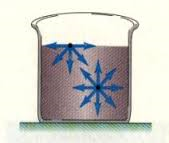 uvnitř kapaliny jsou soudržné síly,                                            	 působící symetricky → jejich účinek se ruší

u povrchu kapaliny je nesymetrické působení,	                        nerovnováha sil → vznik povrchového napětí

povrchové napětí σ (sigma) – podíl síly působící kolmo na jednotku délky v povrchu kapaliny
σ = F/l		[σ] = N . m-1
měrná povrchová energie ɣ (gamma) – práce potřebná na zvětšení povrchu kapaliny o jednotkovou plochu (o 1 m2)
  ɣ = dW/dS		[ɣ] = J . m-2 = N . m . m-2 = N . m-1
4
Povrchové napětí
tendence kapalin co nejvíce snížit svou plochu → vznik kapek (kulovitý tvar)
σ charakteristické pro danou látku → různá velikost kapek     (př. různý obsah lihu)
polární rozpouštědla (vodíkové můstky) – vyšší σ než nepolární rozpouštědla
mísitelnost: kapaliny s podobným σ
vliv na stabilitu přípravku
vliv teploty (s rostoucí teplotou σ klesá) a povrchově aktivních látek (s jejich přídavkem σ klesá, př. tenzidy)
5
Rozhraní kapalina – kapalina
rozprostírání jedné kapaliny na druhé
rozhoduje rovnováha sil povrchových napětí kapalin (σA, σB) a mezipovrchového napětí (σAB)
σA < σAB + σB	rozprostírání nenastane (olej/voda)
σA > σAB + σB	samovolné rozprostírání (ethanol/voda)
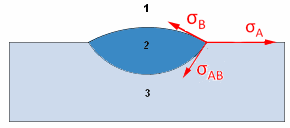 6
Rozhraní kapalina – pevná látka
při styku kapaliny s povrchem pevné látky dochází ke smáčení, pokud je přilnavost kapaliny vyšší než soudržné síly kapaliny
příliš velké σ může ztížit proces smáčení
úhel smáčení – míra smáčivosti – vyplývá z rovnováhy soudržných sil (koheze) a přilnavých sil (adheze)

α > 90°špatná smáčivost
α < 90°dobrá smáčivost
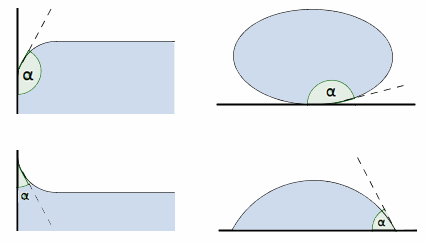 7
Kapilární jevy
důsledek smáčivosti
kapalina kapiláru smáčí – kapilární elevace – dutý (konkávní) meniskus
kapalina kapiláru nesmáčí – kapilární deprese – vypulký (konvexní) meniskus
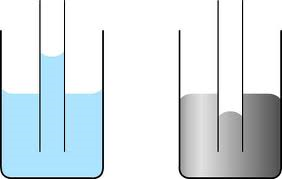 př. voda
př. rtuť
8
Metoda kapilární elevace
kapalina smáčí stěny kapiláry – známe h a r → vypočítáme σ
povrchová a tíhová síla kapaliny v rovnováze
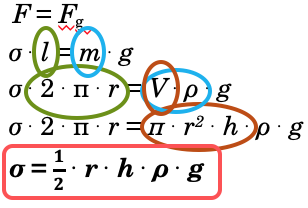 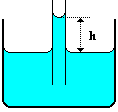 9
Odtrhávací metoda (torzní váhy)
měření síly F potřebné k vytažení tenkého drátku o délce l z fázového rozhraní kapalina – vzduch
drátek, destička, tvar očka
σ = F/l
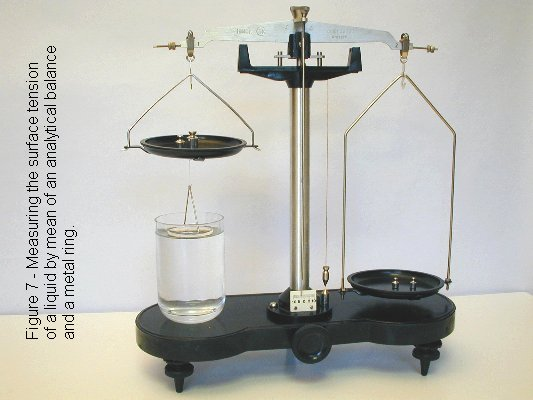 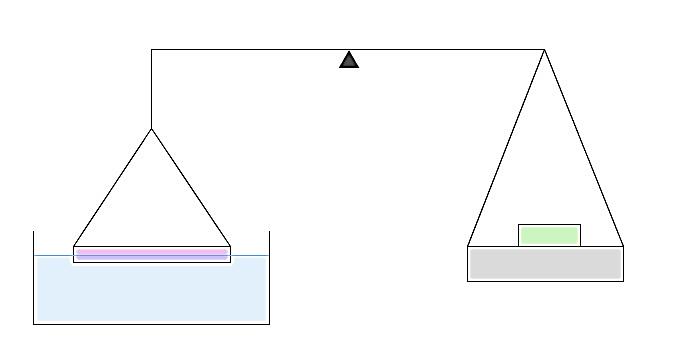 10
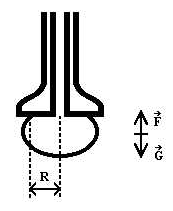 Stalagmometrie – kapková metoda
skleněná kapilára – při vytékání kapaliny se tvoří na spodním okraji kapka
těsně před odkápnutím kapky – rovnováha F =Fg
relativní metoda – srovnávací kapalina voda
stejná kapilára pro obě kapaliny, stejný poloměr zaškrcení kapky r
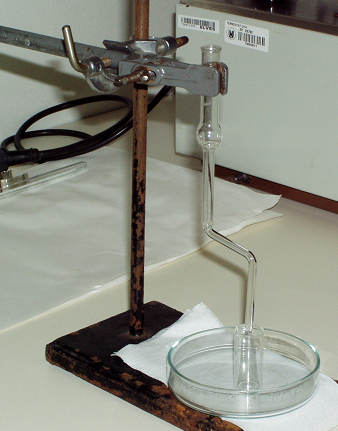 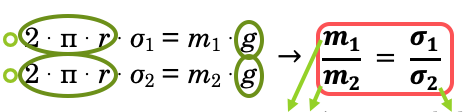 tabulky
stanovíme
11
Stalagmometrie – kapková metoda
dvojice (trojice) – 1 protokol
vzorky č. 1, 2, 3 (skupina: 2 vzorky)
10% glycerol, čistý lihobenzín, zředěný lihobenzín


PROTOKOL – do příštího cvičení
výpočty: vzorec, dosazení, výsledek (jednotky!)
závěr: výsledky, srovnání metod, komentář
12
Laboratorní cvičení – stalagmometrie
povrchové napětí v závislosti na teplotě (tabulka)
vážení na analytických vahách!
hustota vzorků i vody – pyknometricky
stalagmometr a pyknometr – proplach vzorkem a na konci cvičení lihobenzínem a etherem, vysušit fénem v digestoři
váženka – vysušit buničitou vatou
digestoř – odpadní lahve na org. rozpouštědla 
čištěná voda – zásobníky
kontrola stolu (laborantky) a výsledků (vyučující)!
13
Laboratorní cvičení – stalagmometrie
Metoda vážení kapek: 
odpočítání 100 kapek + stanovení m (analyt. váhy),                2 opakování → průměr

Metoda počítání kapek:
počet kapek od horní rysky až do vyprázdnění stalagmometru
2 opakování → průměr
hustotu kapalin určit pyknometricky
14
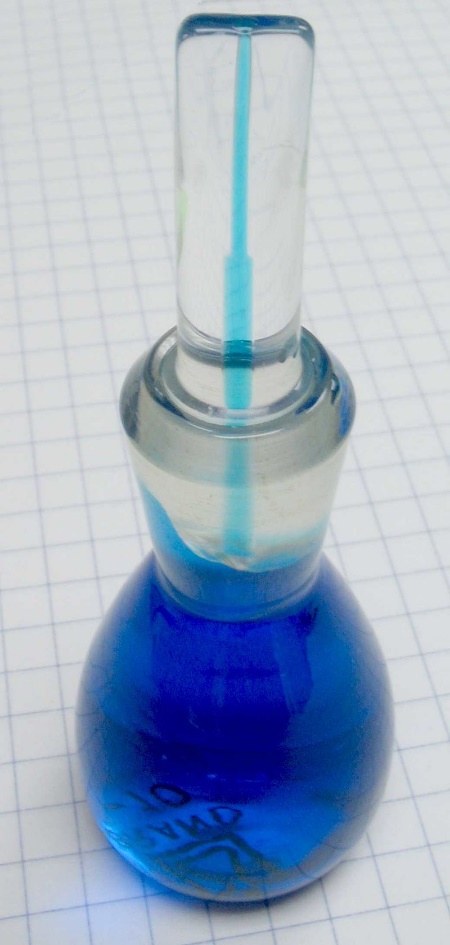 Laboratorní cvičení – pyknometrie
objem pyknometru je známý



m1….hmotnost pyknometru
m2….hmotnost pyknometru naplněného stavovanou kapalinou
V……objem pyknometru
návody: měrná hmotnost = hustota
pyknometr vždy vážíme se zátkou!
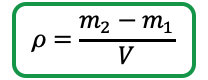 15
Děkuji za pozornost!